Ансамблевые методы классификации
Курс «Интеллектуальные информационные системы»
Кафедра управления и информатики НИУ «МЭИ»
Осень 2021 г.
НИУ "МЭИ", Каф. УИТ, 2018-2021
1
Ансамблевые методы классификации
Коллективы решающих правил (stacking)
Bagging
Boosting
НИУ "МЭИ", Каф. УИТ, 2018-2021
2
Коллективная классификация
Коллективом решающих правил (КРП) называется совокупность методов классификации, объединенных для выработки общего решения.
J1
Голосование (метамодель)
Коллективное решение
J2
J3
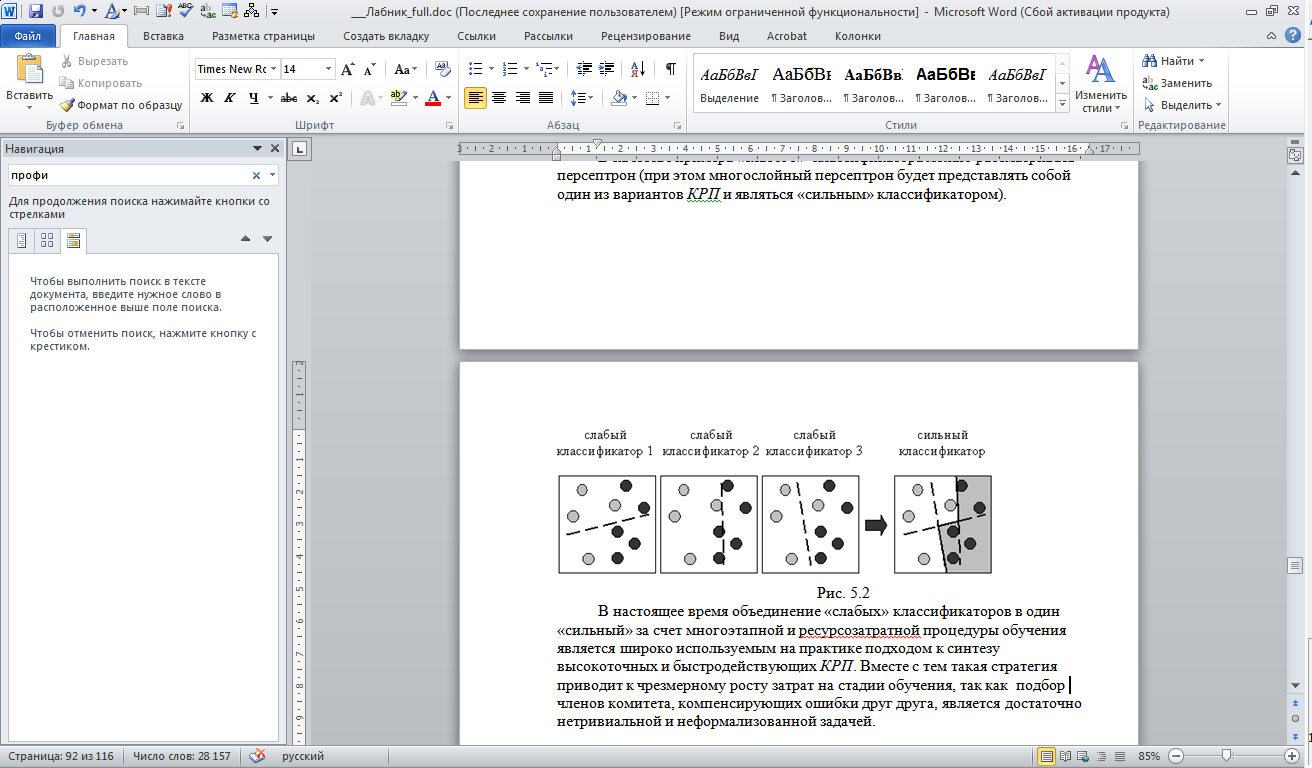 НИУ "МЭИ", Каф. УИТ, 2018-2021
3
Коллективная классификация
Какие методы включать в коллектив?
Наиболее точные
Наиболее разнородные – ошибающиеся на разных объектах
Как померить разнородность?
Использовать меры сходства (см. методы выявления информативных терминов)
Способы обеспечения дополнительной разнородности: 
обучение КРП с помощью методов bagging и boosting;
обучение комитета классификаторов на различных независимых обучающих выборках;
НИУ "МЭИ", Каф. УИТ, 2018-2021
4
Коллективная классификация (2)
Сколько методов включать в коллектив?
Вероятность правильной классификации в зависимости от количества и точности методов:
НИУ "МЭИ", Каф. УИТ, 2018-2021
5
Стратегии принятия решений
Простое голосование – каждый  классификатор имеет равный вес при принятии решения. Новое наблюдение  относится к тому классу, за который проголосовало большинство членов КРП
Взвешенное голосование – каждому классификатору присваивается вес в зависимости от количества допускаемых ошибок        (     –ошибка p–го классификатора, ). Решение об отнесении нового наблюдения  к какому-либо из классов принимается по формуле: 


Определение областей компетенции для  классификаторов, включенных в комитет (например, в случае неоднородных КРП можно выявить для каждого p–го решающего правила «зону ответственности», в которой классификатор ошибается меньше других.
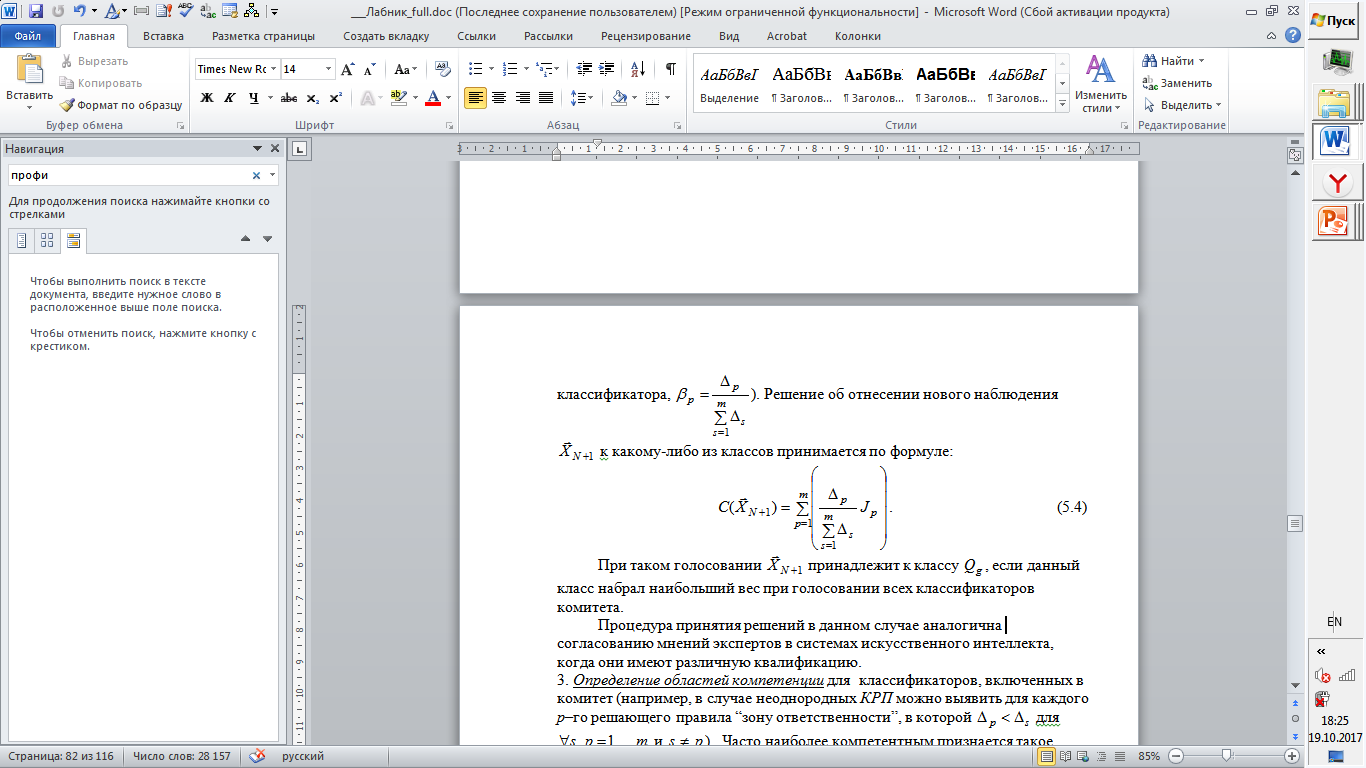 НИУ "МЭИ", Каф. УИТ, 2018-2021
6
Что делать, если классификаторы не пришли к решению?
Вводят понятие «Отказ от классификации» (метка «Джокер»)
Если все члены комитета присваивают полностью не совпадающие метки одному и тому же объекту, то это означает, что, скорее всего, данный объект является нехарактерным шумовым элементом и к нему целесообразно применить операцию “Отказ от классификации”.
При этом наблюдения, получившие метку “Джокер” не включаются в расчет общей ошибки, т.е. в этом случае общая ошибка вычисляется по формуле:
(N-)* - число документов, отнесенных к неправильным классам, (N-)** - число документов, получивших метку «Джокер», N – размер экзаменационной выборки, N* = N - (N-)**
НИУ "МЭИ", Каф. УИТ, 2018-2021
7
Bagging
Bagging – Bootstrap AGGregatING - для обучения «слабых» классификаторов используется случайная выборка с повторениями. Обучаем все классификаторы параллельно.
Результат классификации выдается на основе простого голосования каждой модели - обычно, вес каждого «слабого» классификатора одинаковый.

Классический пример – bagging над деревьями решений – «Случайный лес»
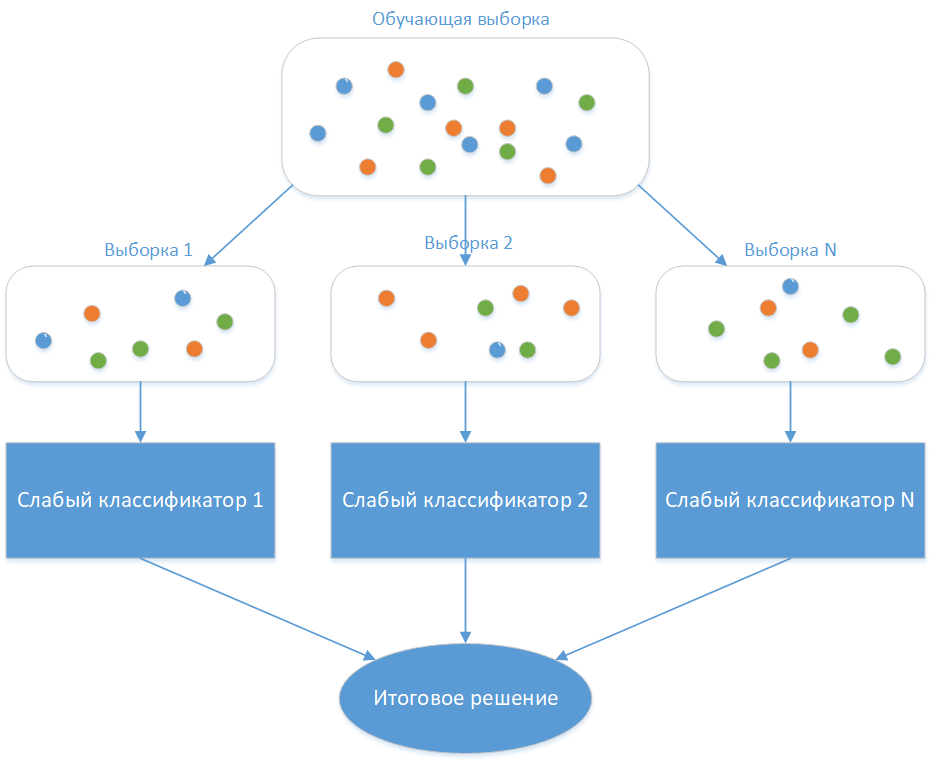 НИУ "МЭИ", Каф. УИТ, 2018-2021
8
Случайный лес (Random Forest)
Пусть обучающая выборка состоит из N примеров, размерность пространства признаков равна M, и задан параметр m
Все деревья комитета строятся независимо друг от друга по следующей процедуре:
Сгенерируем случайную подвыборку с повторением размером N из обучающей выборки. (Таким образом, некоторые примеры попадут в неё несколько раз, а в среднем N(1 - 1/N)N, т.е. примерно N/e примеров не войдут в неё вообще)
 Построим решающее дерево, классифицирующее примеры данной подвыборки, причём в ходе создания очередного узла дерева будем выбирать признак, на основе которого производится разбиение, не из всех M признаков, а лишь из m случайно выбранных. 
 Проводится построение дерева
Классификация объектов проводится путём голосования: каждое дерево комитета относит классифицируемый объект к одному из классов, и побеждает класс, за который проголосовало наибольшее число деревьев.

Часто используют «лес решающих пней» - деревья глубиной 1, т.е. каждое дерево проверяет только 1 признак
НИУ "МЭИ", Каф. УИТ, 2021
9
Boosting
Хотим, чтобы каждый последующий классификатор улучшал качество классификации предыдущих => обучаем «слабые» классификаторы последовательно.

AdaBoost – адаптивный бустинг – Объектам, которые неправильно проклассифицированы текущим комитетом, назначается больший вес, и последующий классификатор строится с учетом веса этих объектов.

Градиентный бустинг – на каждом шаге оптимизируется функция потерь, зависящая от ответов комитетов на предыдущем шаге.
НИУ "МЭИ", Каф. УИТ, 2021
10